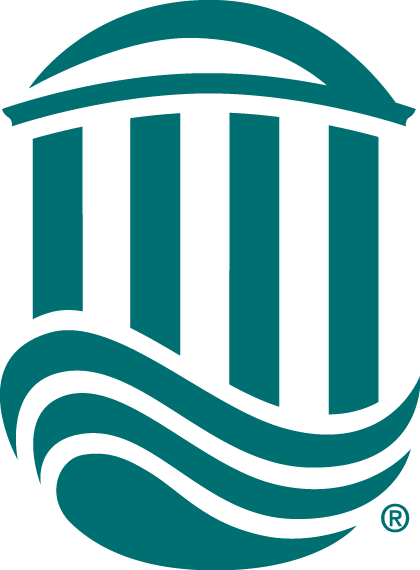 South Carolina House of Representatives
Higher Education and Technical Colleges Subcommittee
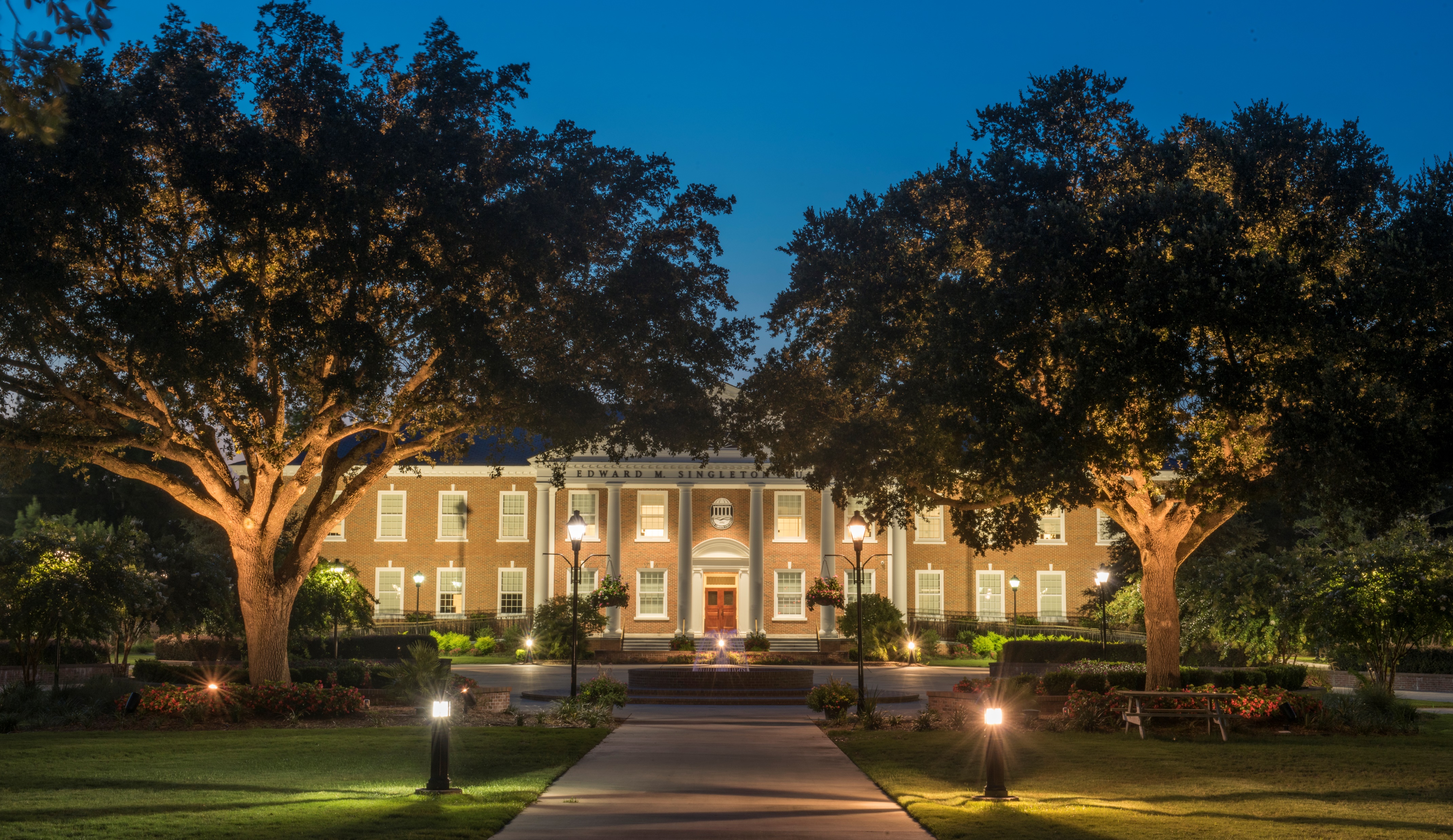 Budget Request Fiscal Year 2022-2023
January 19, 2022
1
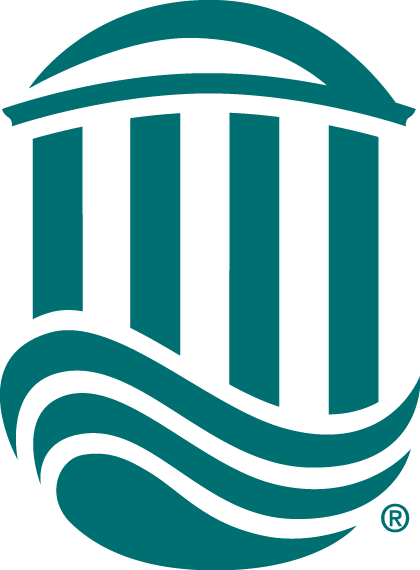 Agency Attendees
Michael T. Benson, D.Phil.
President and Professor of History

Daniel J. Ennis, Ph.D.
Executive Vice President for Academic Affairs/Provost

David A. Frost, CPA
Senior Vice President for Finance and Administration/CFO

Brant Branham
Governmental Affairs Director

Julianne Cooke
Director of Budget and Capital Projects
2
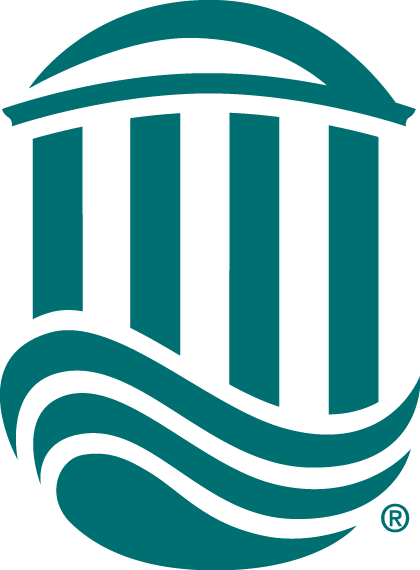 Covid-19 Update
Coastal Carolina University received the following federal COVID-19 funding:
Federal funds are being utilized pursuant to the requirements of each of the Higher Education Emergency Relief Funds.
3
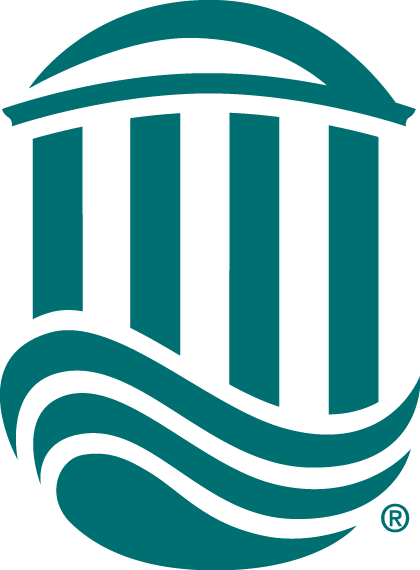 Covid-19 Update
Coronavirus Relief Funds (CRF)

In addition to funding received directly from the federal government, the University also applied for Coronavirus Relief Funds (CRF) through the State of South Carolina and recovered $14,177,500 in pandemic related expenses.
As a recipient of over $14 million in CRF, Coastal Carolina University underwent a monitoring and compliance review to ensure that:

 the federal funding was used for authorized purposes
 compliance with Federal statutes and regulations
 that the terms and conditions of the funding were met

The review was conducted by Nan McKay and Associates, Inc., an independent firm, at the request of the South Carolina Department of Administration.
Nan McKay reported no findings or areas of noncompliance.
4
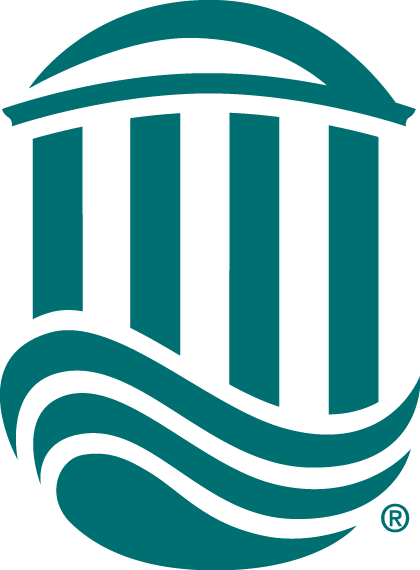 Appropriations History
5
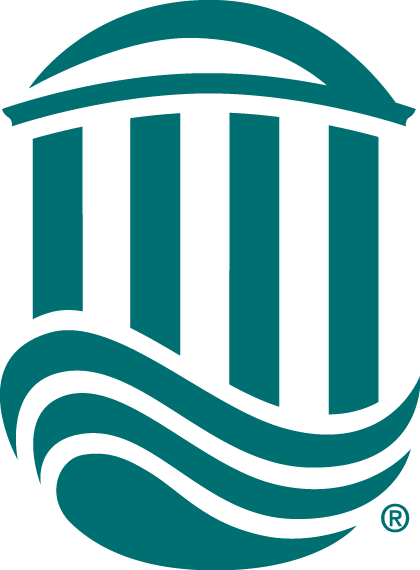 2021-2022 Projected Revenue
Total:  $259,626,209
6
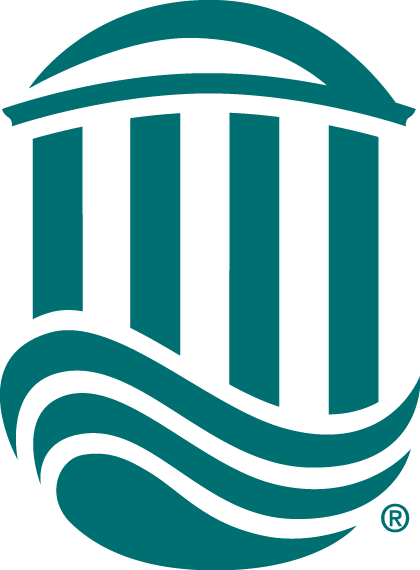 2021-2022 Projected Expenses
Total:  *$256,951,523
*Excludes additional pension expense required under GASB.

*Projected expenses exceed spending authorization due to receipt of HEERF III federal funds; therefore form BD-100 will be submitted to request increased authority to spend.
7
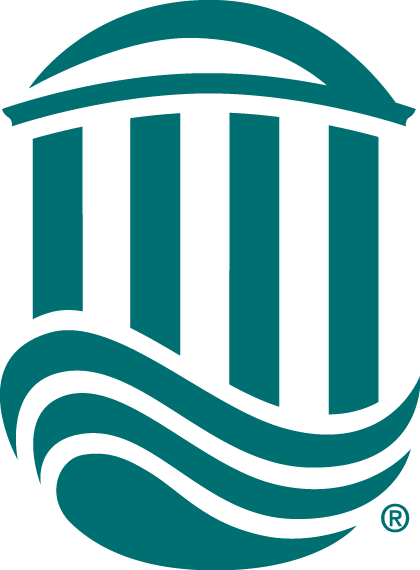 Recurring Requests
8
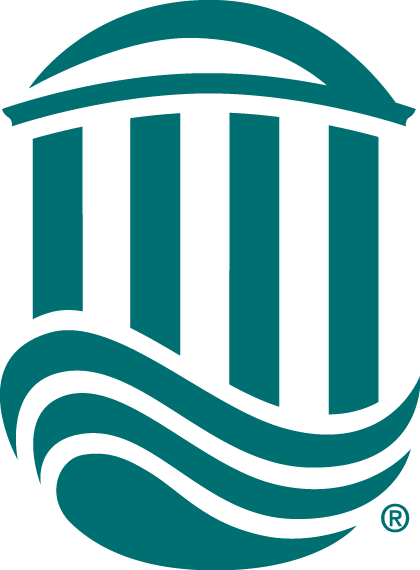 Non-Recurring Request
9
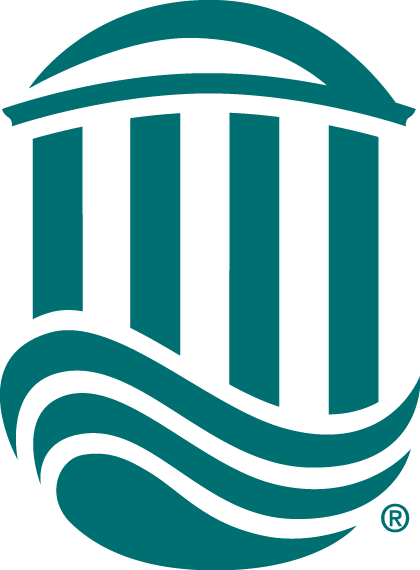 Capital Requests
10
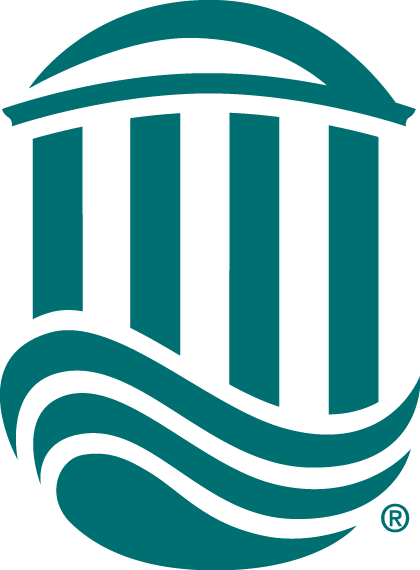 Other Funds Requests
Coastal Carolina University has no requests for Other Funds for FY 2022-2023.
11
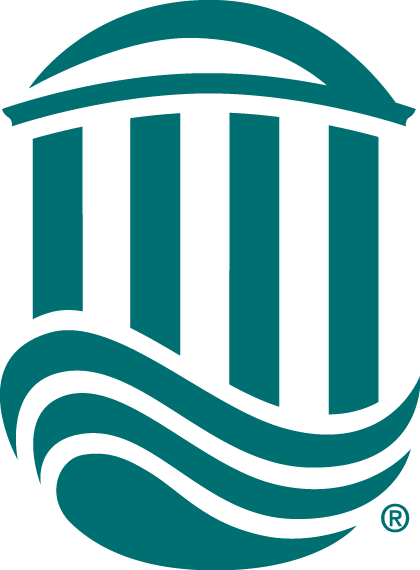 Federal Funds Request
Coastal Carolina University has no request to increase federal funds authorization for FY 2022-2023.
12
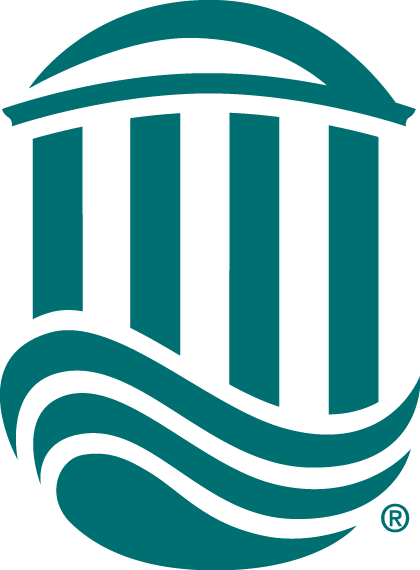 FTE Request
Coastal Carolina University has no request for additional Other Funded FTEs in FY 2022-2023.
Proviso 11.14. (CHE: Other Funded FTE Revenue) When institutions of higher learning request additional other funded full-time equivalent positions, the Executive Budget Office shall inform the Commission on Higher Education of its decision regarding the request and whether or not sufficient revenues exist to fund the salary and fringe benefits for the positions.
13
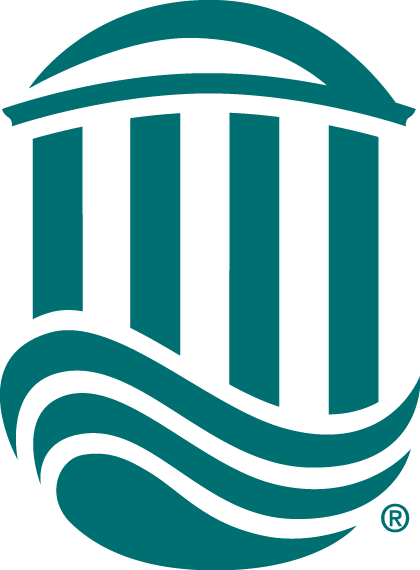 Provisos
Coastal Carolina University has no proviso requests in FY 2022-2023.
14
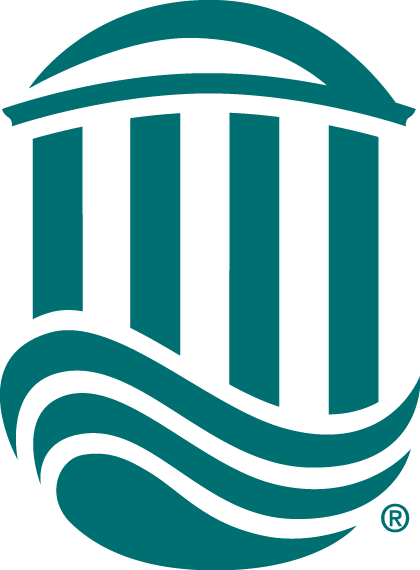 Tuition Mitigation
Coastal Carolina University is committed to keeping tuition affordable for students and their families, especially in-state students.  The University would be very appreciative of available funding to offset inflationary and mandated cost increases, thereby mitigating against tuition increases.
15
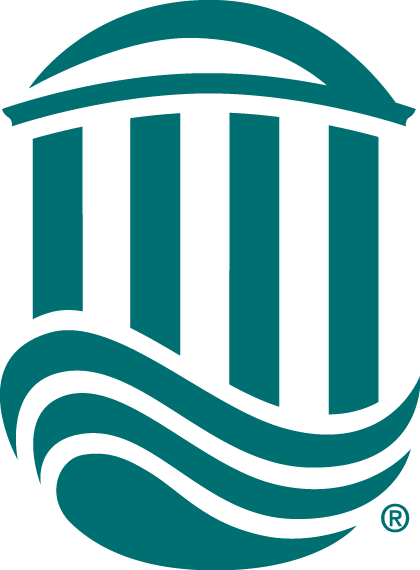 Capital Renewal Needs
Based on the Fall 2020 Building Condition Survey, there are 31 buildings on Coastal Carolina University’s campus with a condition rating less than 80%.

To arrive at an estimated restoration cost:

Reduced condition rating by 2% to allow for additional year of deterioration
Increased restoration cost by 5% to allow for inflation


It would cost $30,476,000 to bring all facilities to an 80% condition, excluding residence halls, as the revenue produced by University Housing funds the maintenance of residence hall facilities.
16
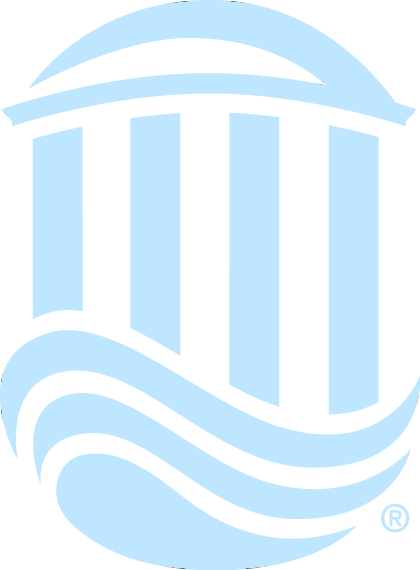 Appendix
17
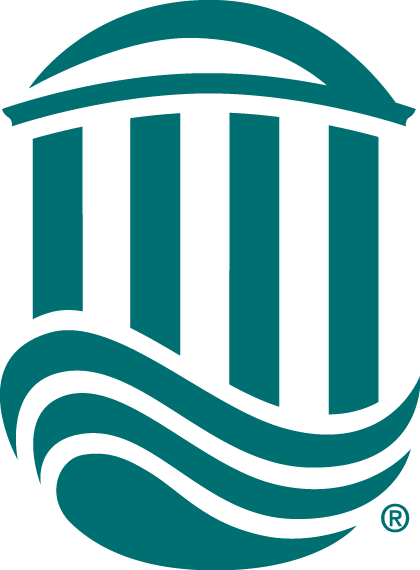 Student Enrollment
18
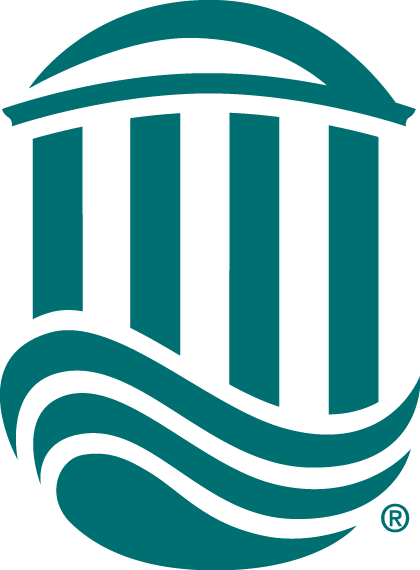 Student Enrollment
19
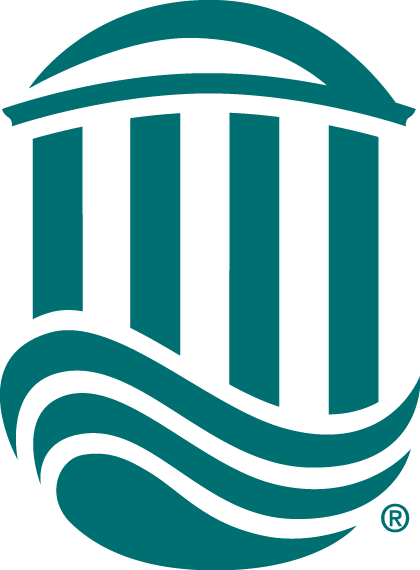 Student Enrollment
20
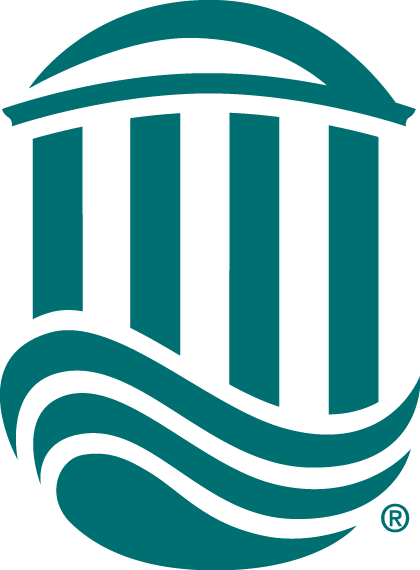 Student Enrollment
19%
11%
41%
7%
21
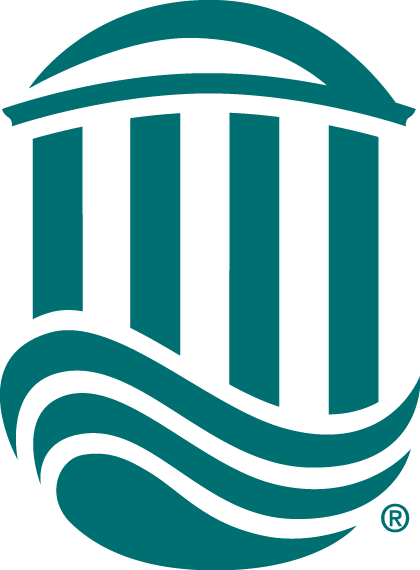 Student Enrollment
Coastal Carolina University accepts all qualified, in-state students who apply.  As a means of holding in-state tuition down, out-of-state tuition differential subsidizes costs.
22
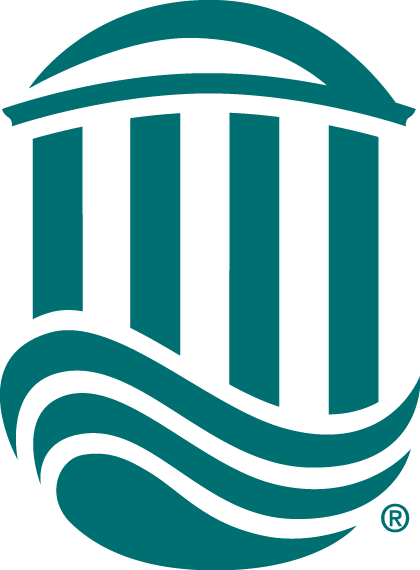 Graduation Data
Source:  http://www.studentachievementmeasure.org
23
[Speaker Notes: Outcomes for students starting at CCU Fall 2013 by summer 2019 (six years)]
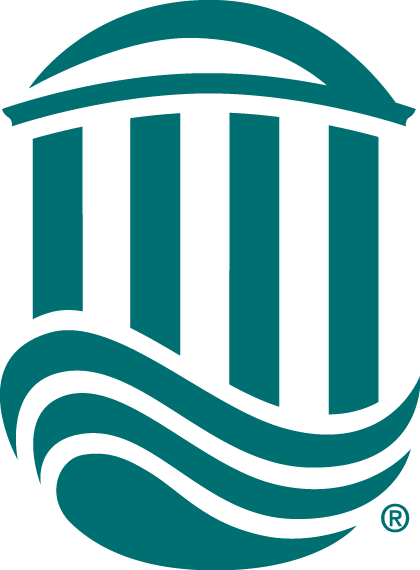 Tuition & Fees per Semester
24
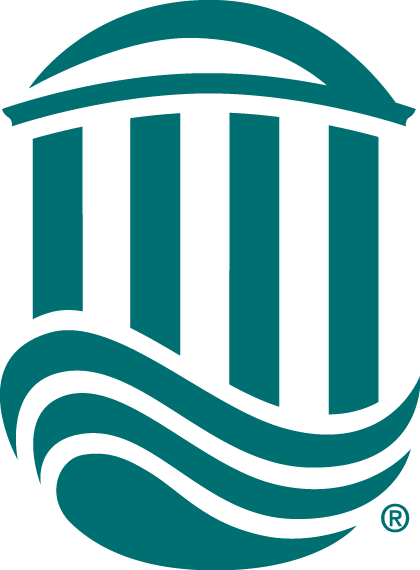 2021-2022 Tuition & Fee Schedule
25
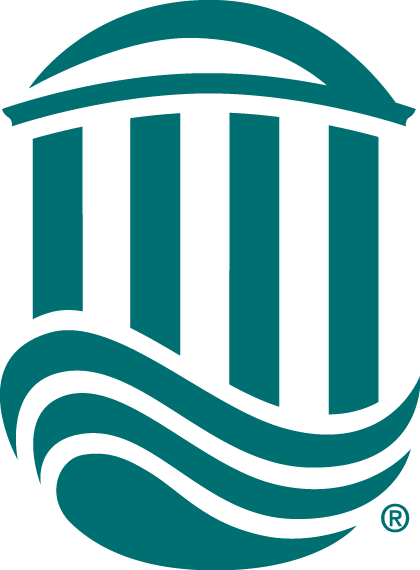 2021-2022 Tuition, Room and Board
*Reflects a $75 per semester rebate to students living in University Housing.
26
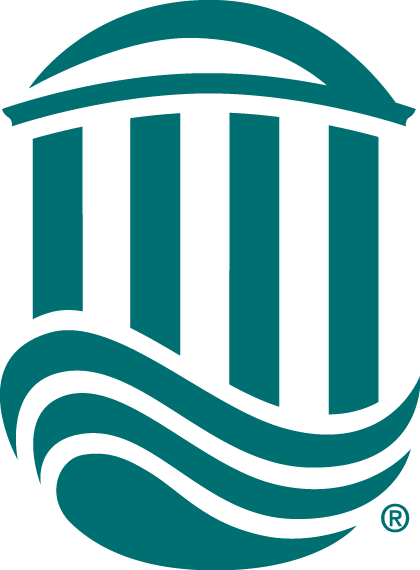 2020-2021 Scholarships & Grants
27
[Speaker Notes: Added TEACH Grants as it is in the GL as a federal scholarship; however, according to Dawn, many students do not remain eligible and the grant becomes a direct loan.]
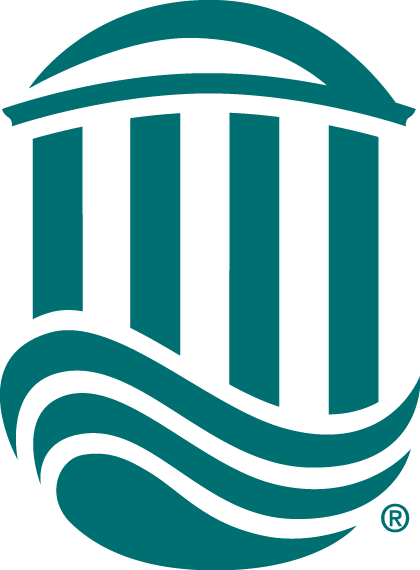 Outstanding Debt per Proviso 11.16
28
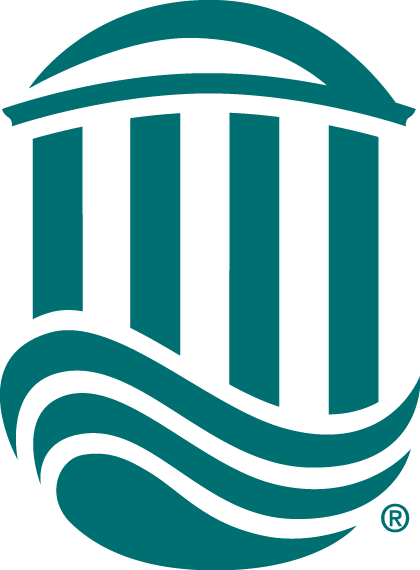 Employees
The University has 2,779 employees, including students, as of December 2021 with an annual salary expense of $105.5 million.

499 full-time faculty
171 part-time faculty
908 full-time staff
95 part-time staff
1,106 undergraduate and graduate student employees
29
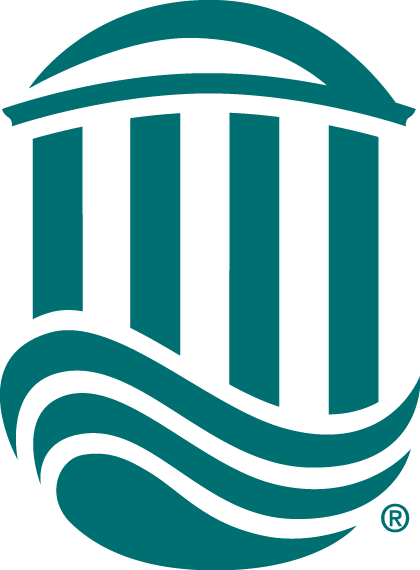 Employee Demographics
30
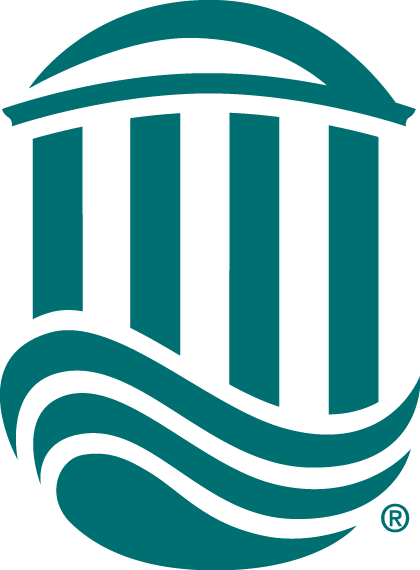 University Leadership Demographics
Total Minority:  19%
Total Female:   41%
Total Minority:   27%
Total Female:   18%
31
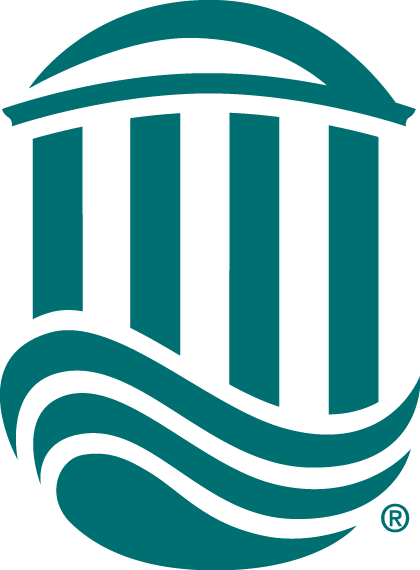 2020-2021 4% Tuition Waivers & Abatements
Pursuant to Section 59-101-620, Coastal Carolina University limits educational fee waivers to no more than four percent of our undergraduate students.  The calculation is done using 4% of undergraduate student fee revenue.  The increase in 4% waivers in 2018-2019 is primarily due to a $100 tuition rebate per semester that was awarded to each full-time, in-state student.
32
[Speaker Notes: According to Wendy in prior year, non-resident could reflect in 4% waiver if they receive yellow ribbon match, are OV status, or receive certain student activity stipend.]
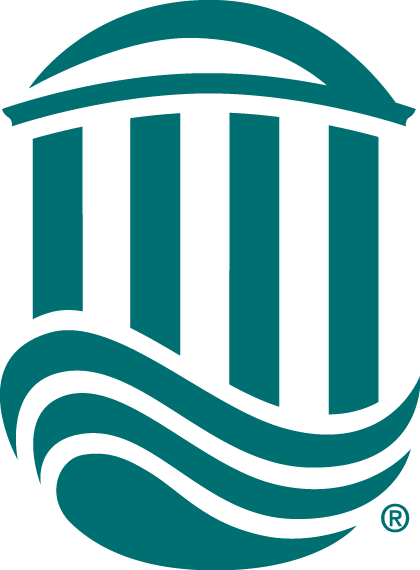 Capital Projects
33
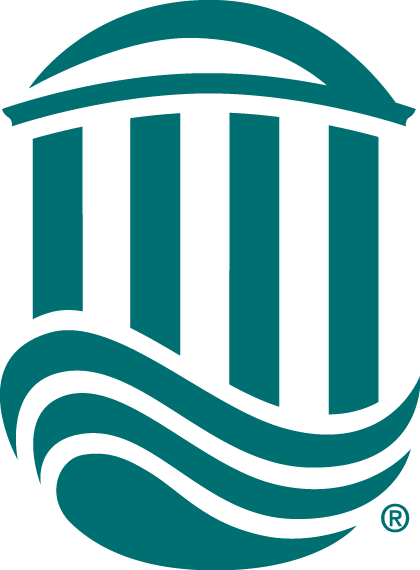 Current Maintenance Projects
The Department of Facilities Planning and Management has compiled a maintenance schedule listing maintenance needs and costs for all campus buildings over a 20-year period, which spans from FY 2016 through FY 2036.
34
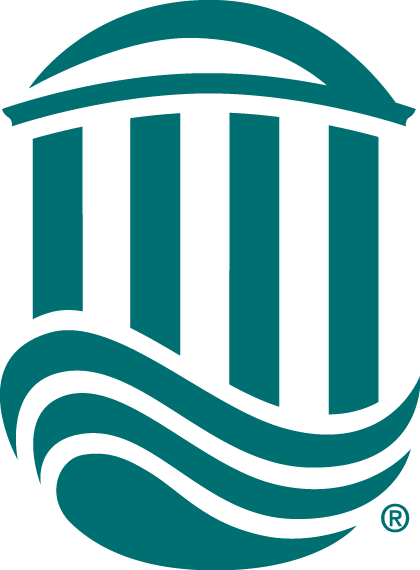 Thank you!
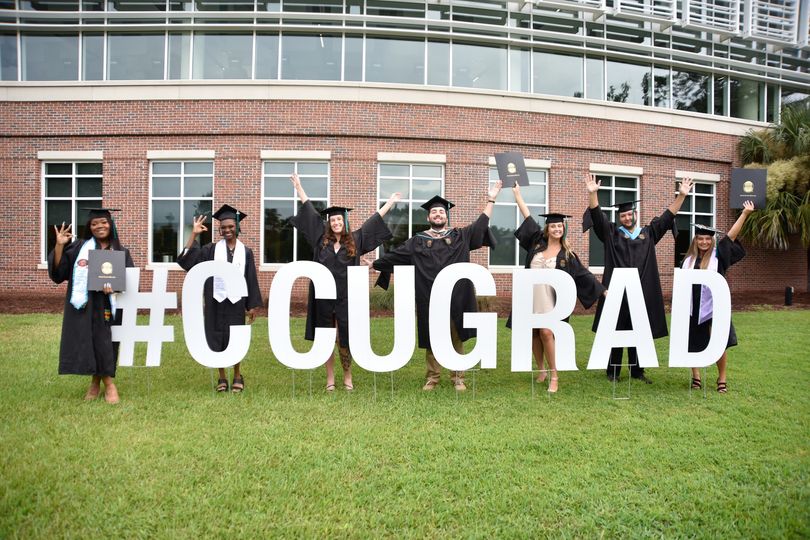 35